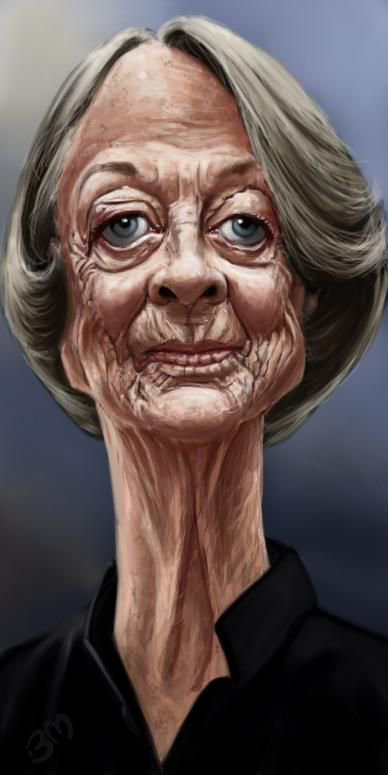 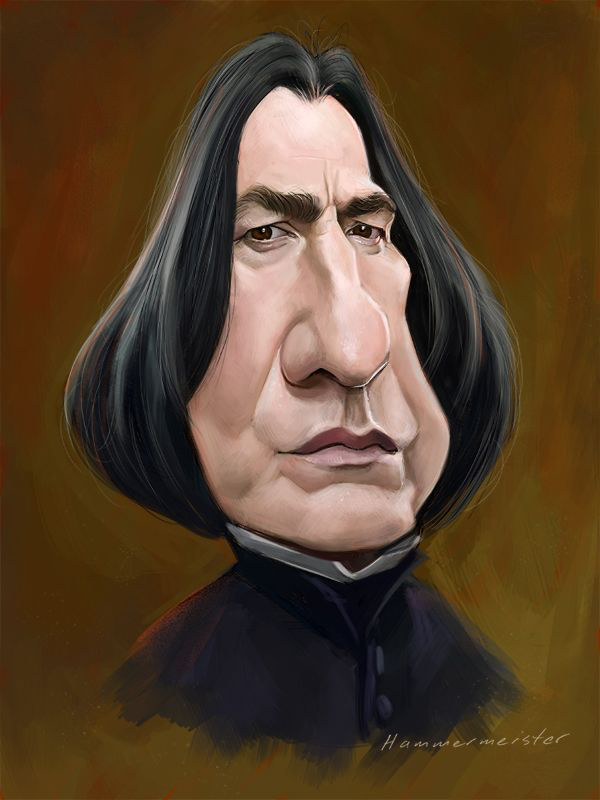 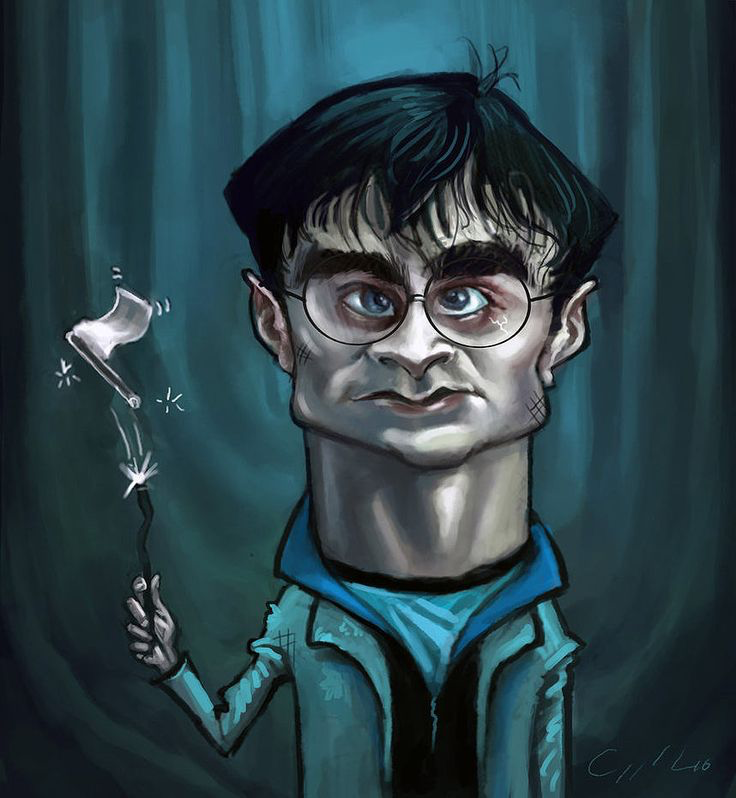 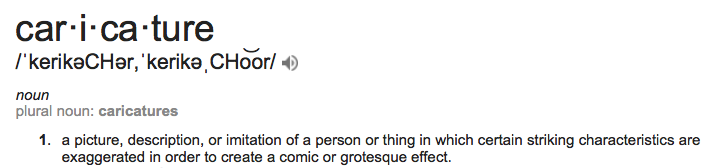 PRESIDENTIAL CARICATURES
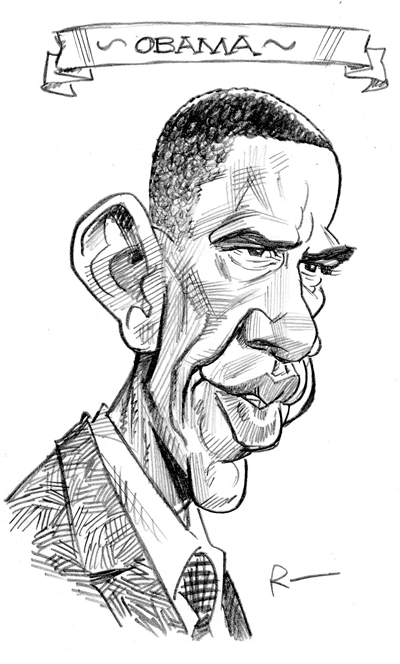 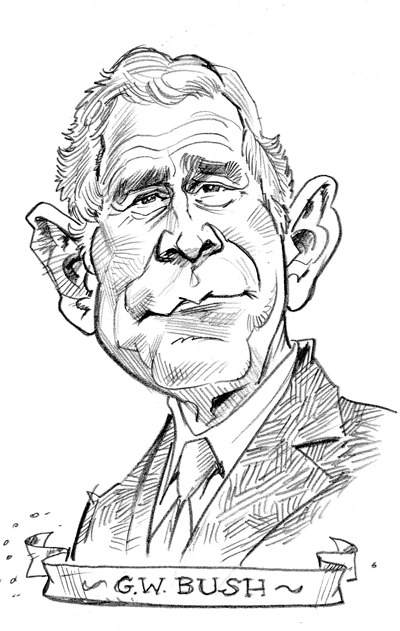 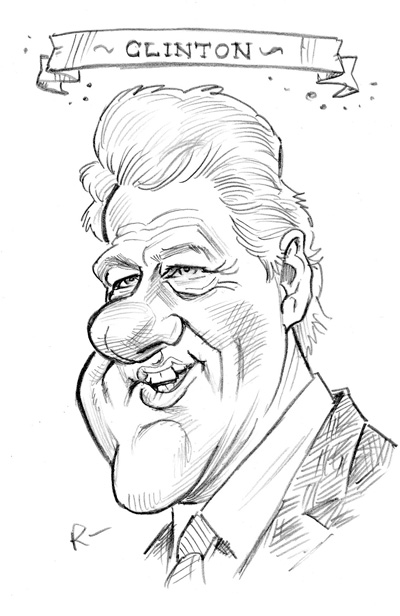 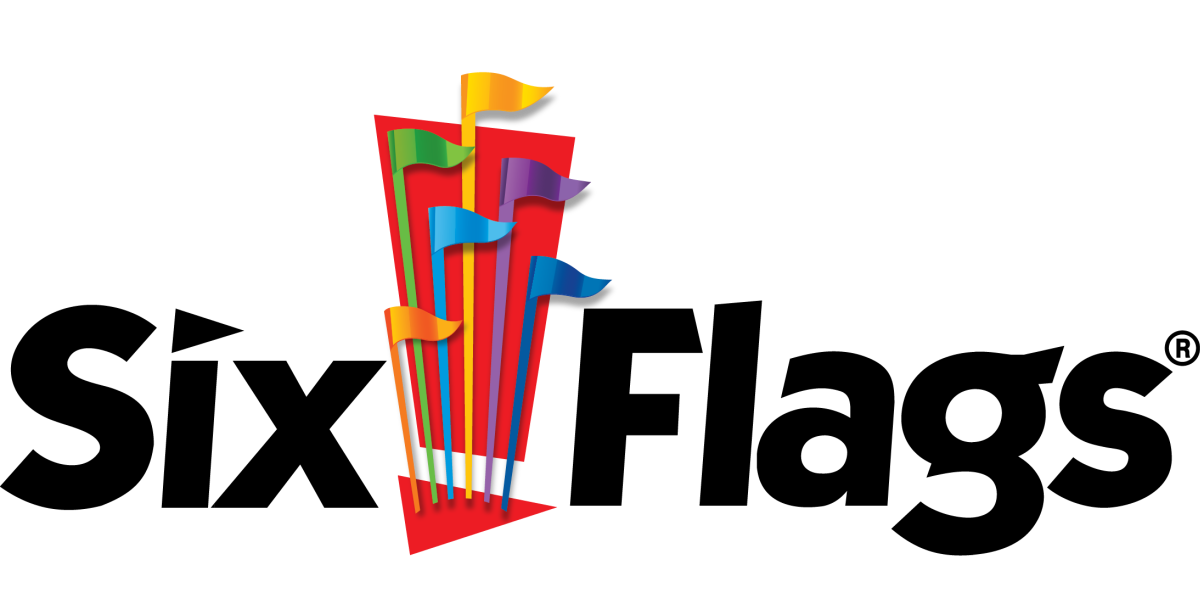 Artwork by Emily Anthony
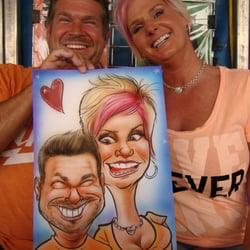 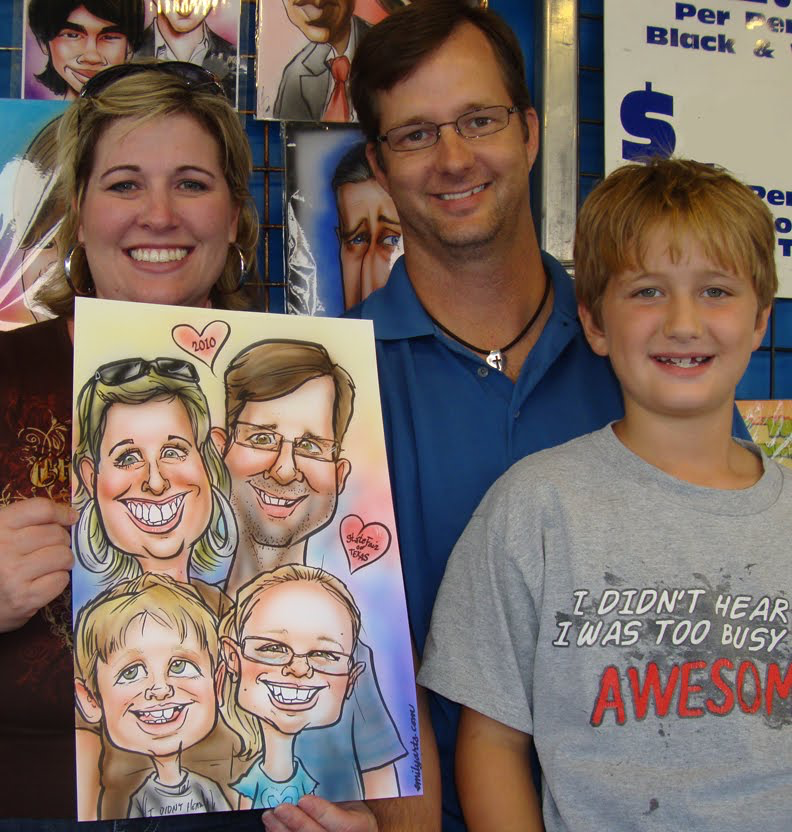 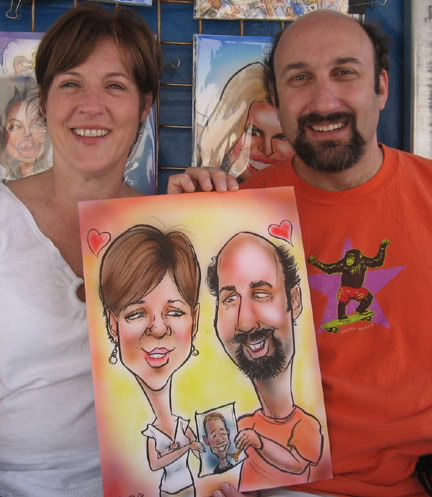 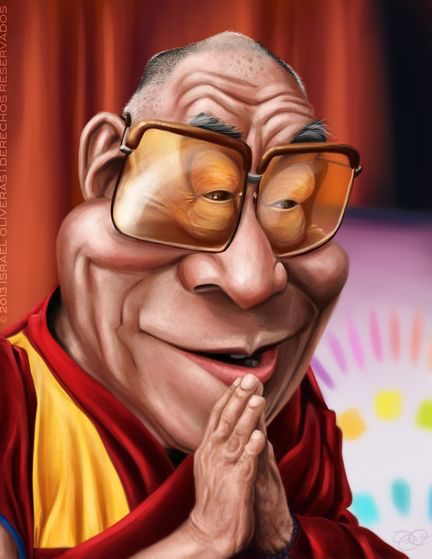 HOW TO DRAW A CARICATURE
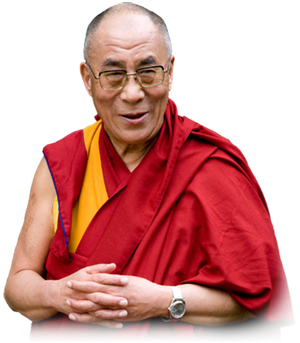 What is a Caricature
Video Tutorial
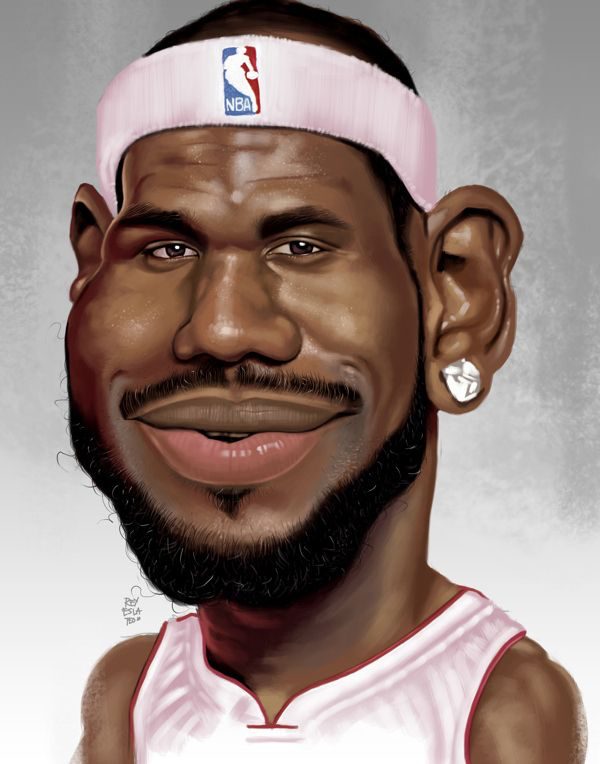 UNIQUE FEATURES
Bridge of Nose
Top of Ears
Fullness of Lips
Shape of facial hair
Width of cheeks
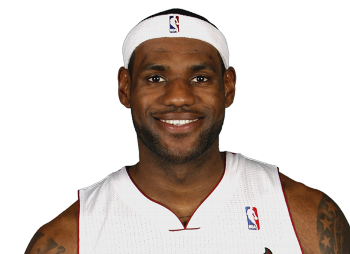 UNIQUE FEATURES
List with a shoulder partner
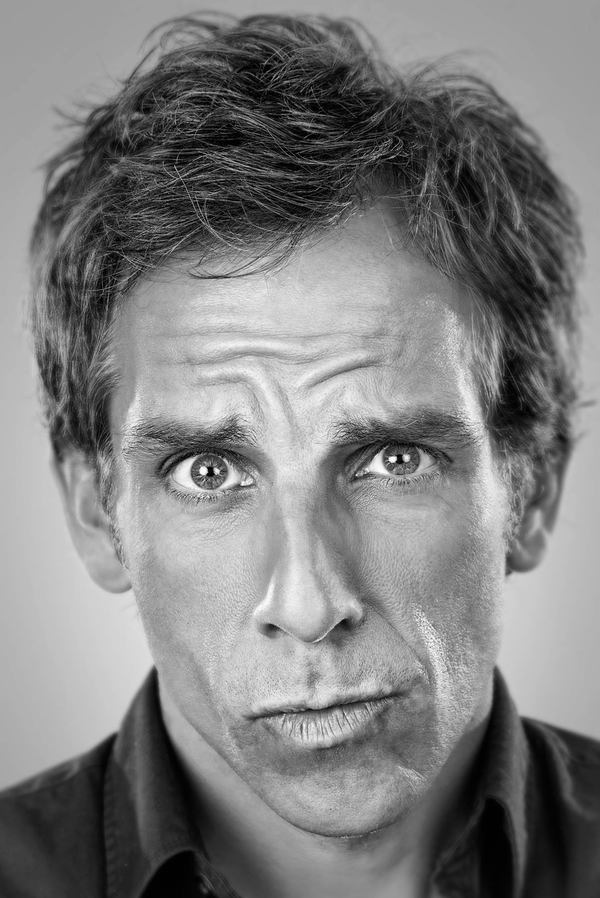 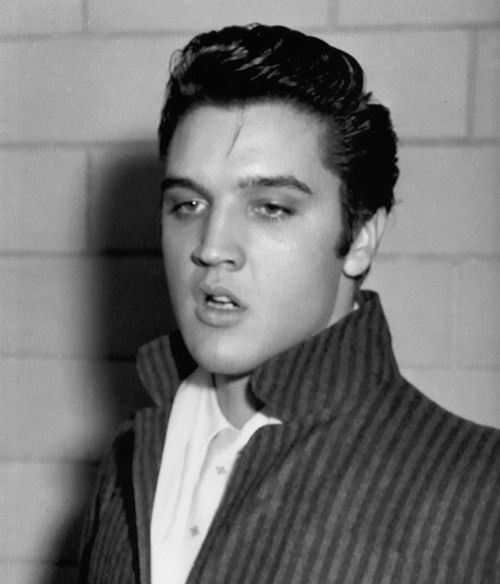 Video and Other Tutorials
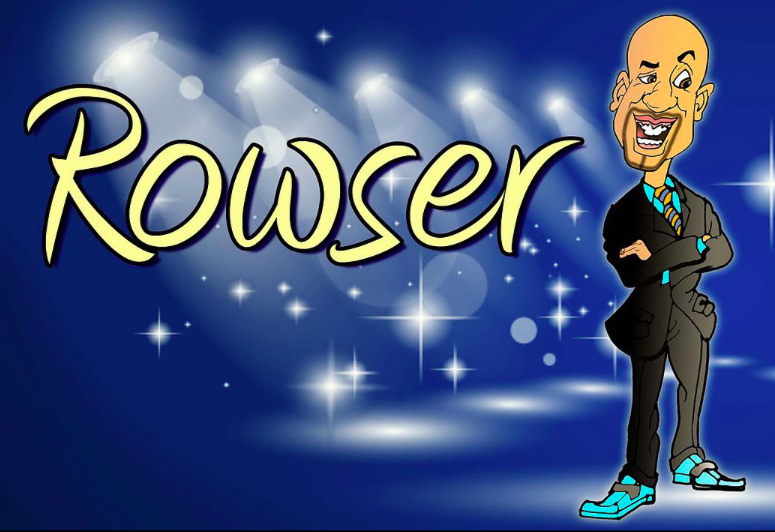 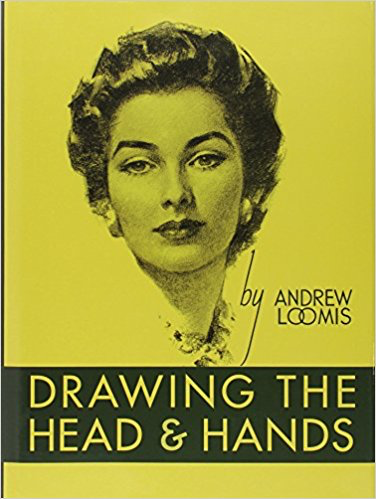 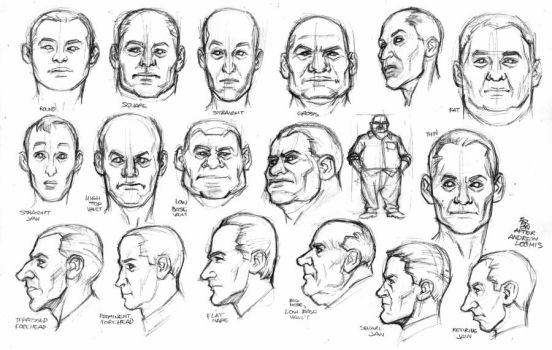 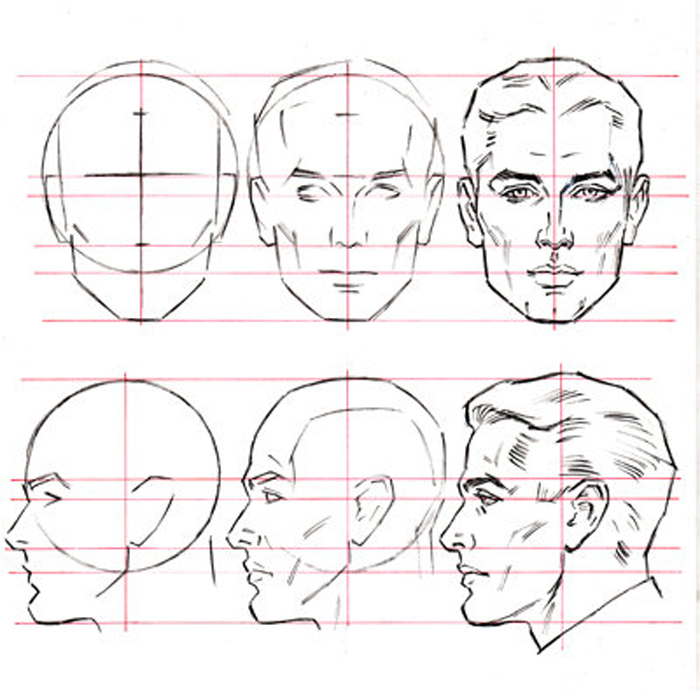 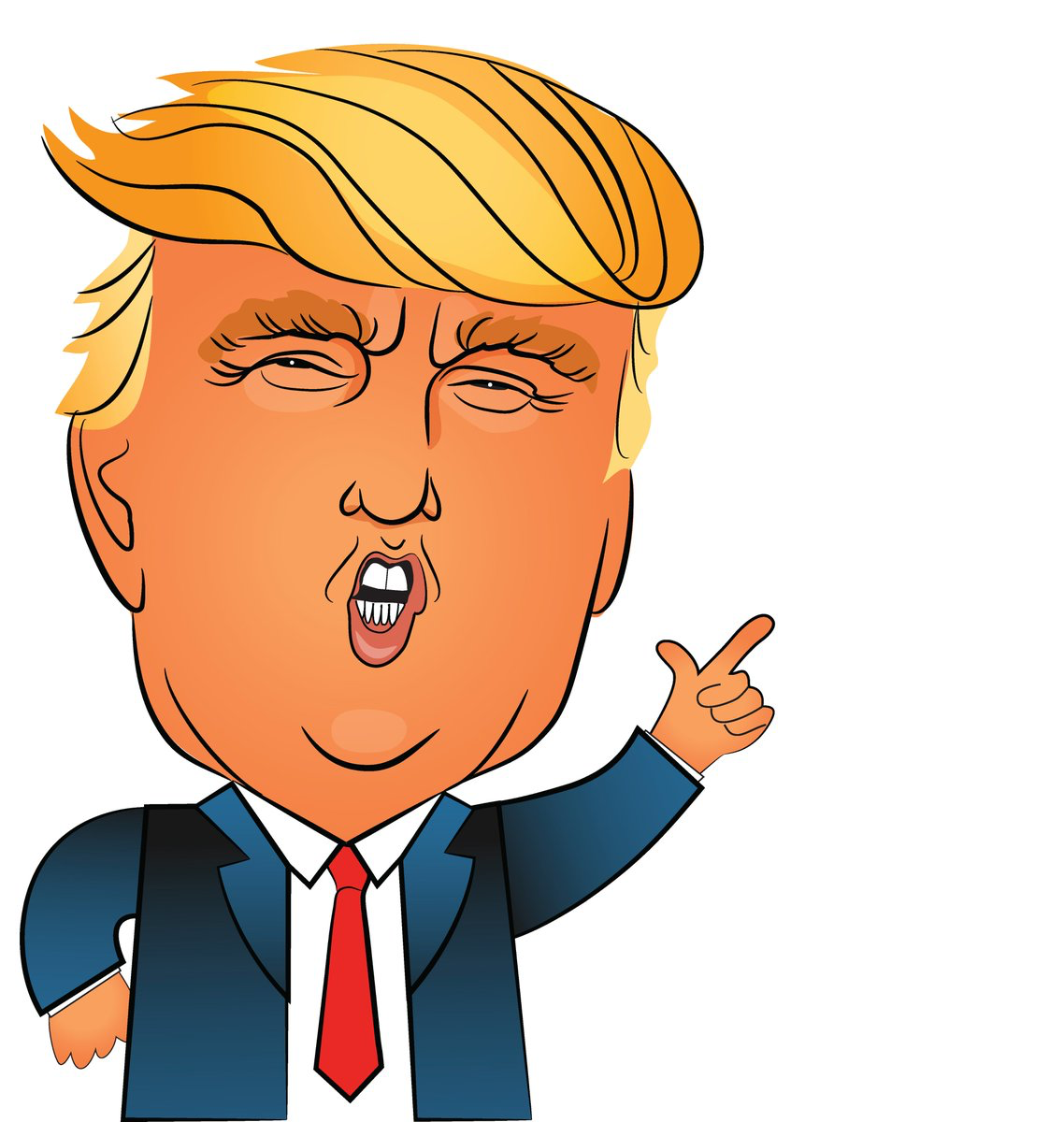 A CARICATURE SHOULD HAVE
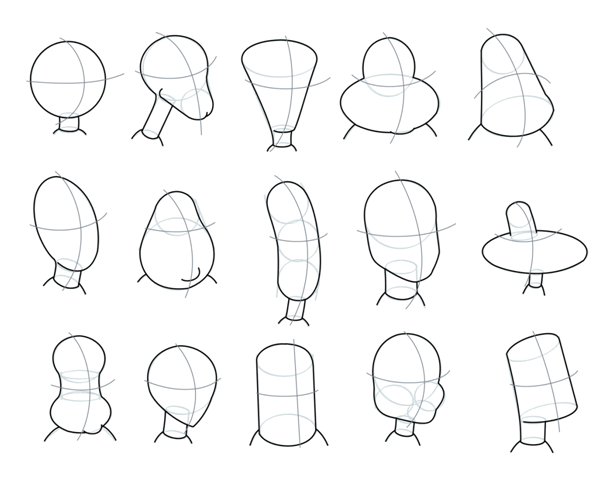 A large or oversized head
Exaggerated Features

Images of Hobbies







Or color applied
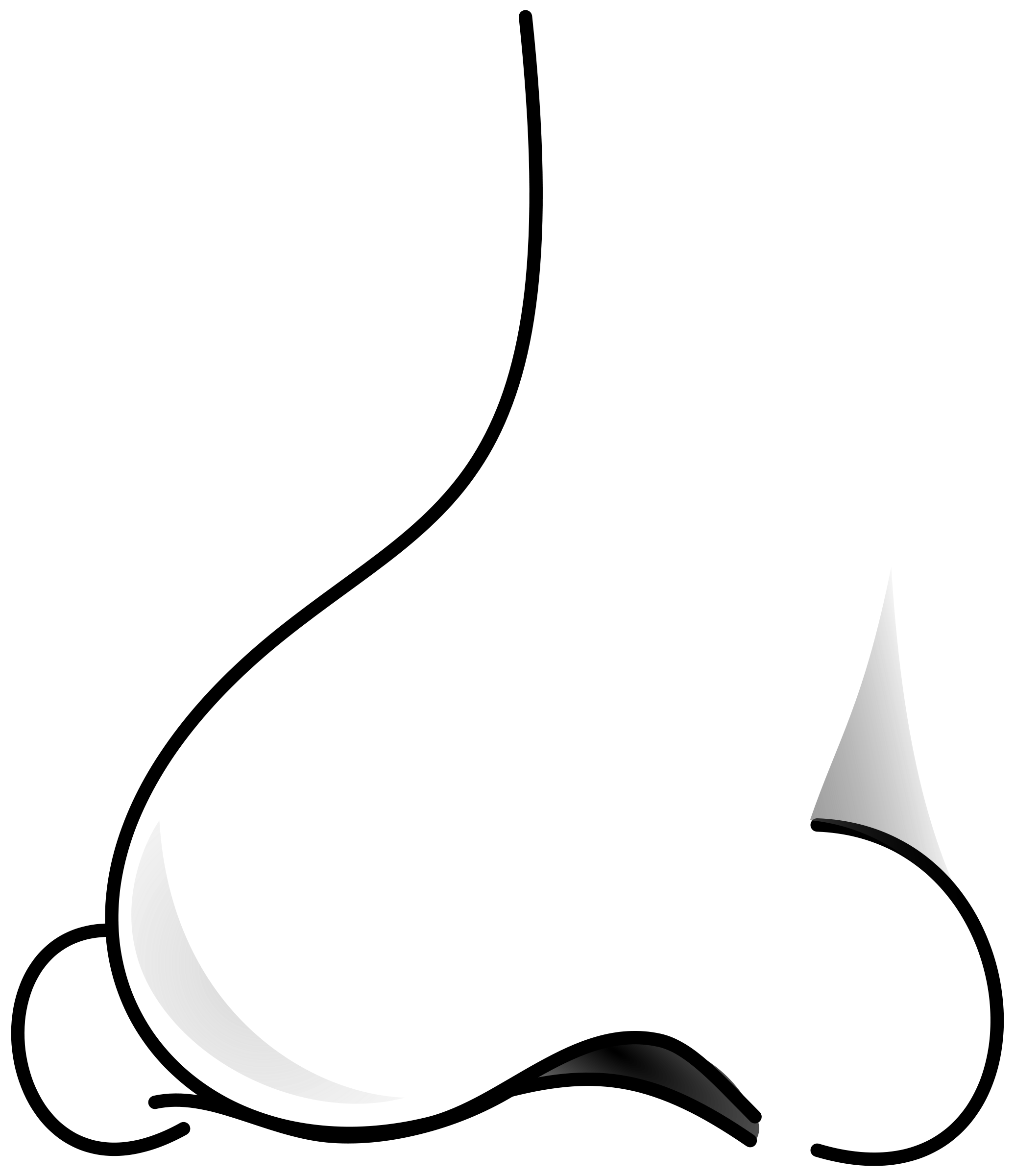 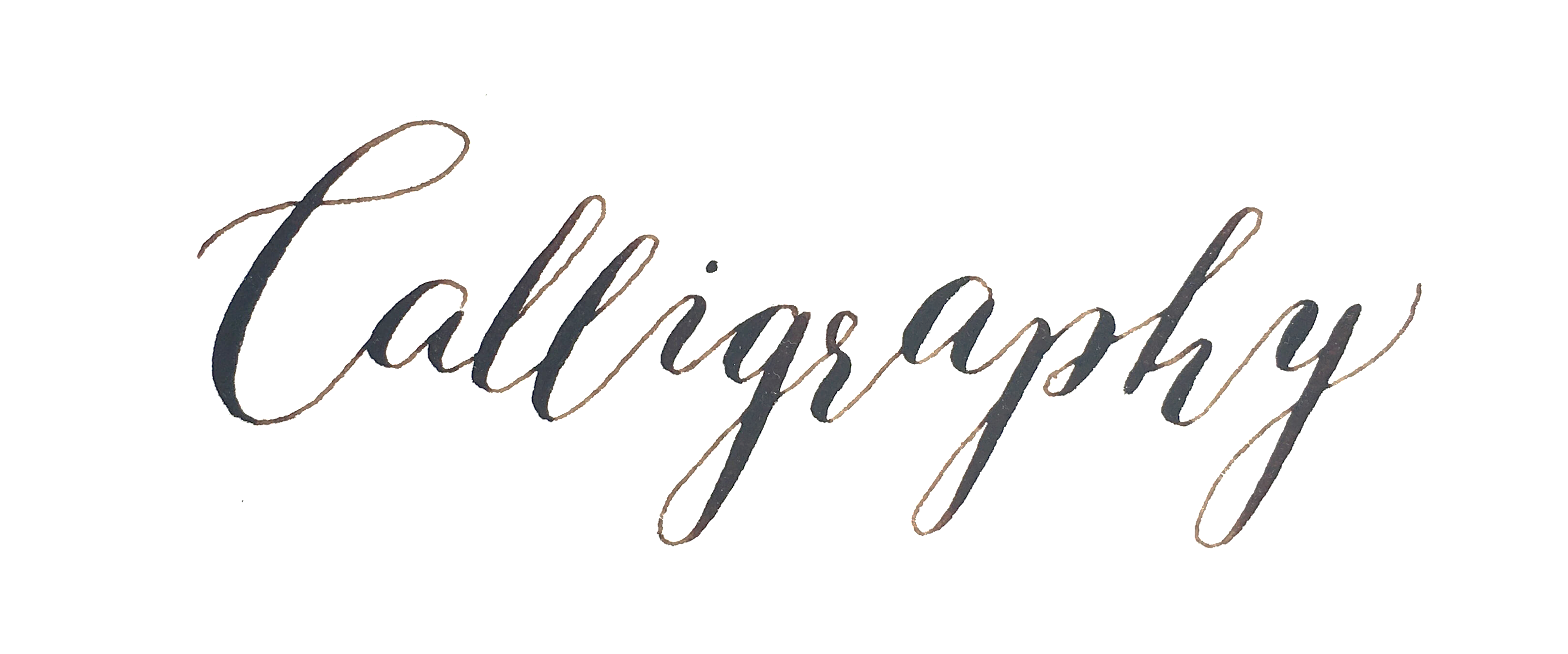 History of Caricature
MATERIALS
We will use crayons, colored pencils and markers for the caricatures
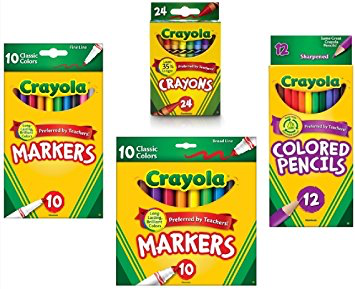 EXTRA CREDIT: AVATAR MAKER
Website
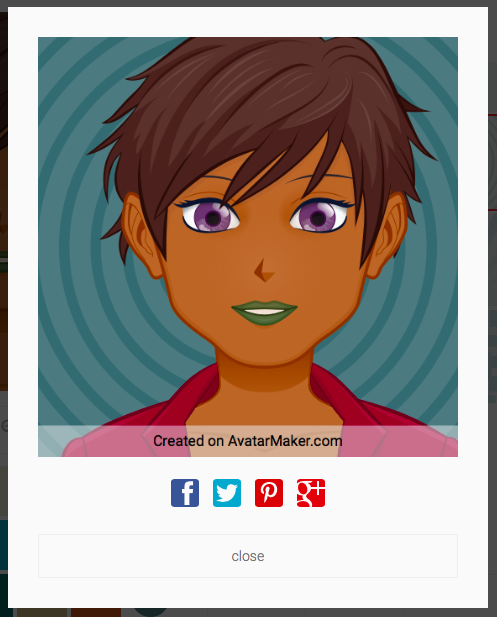 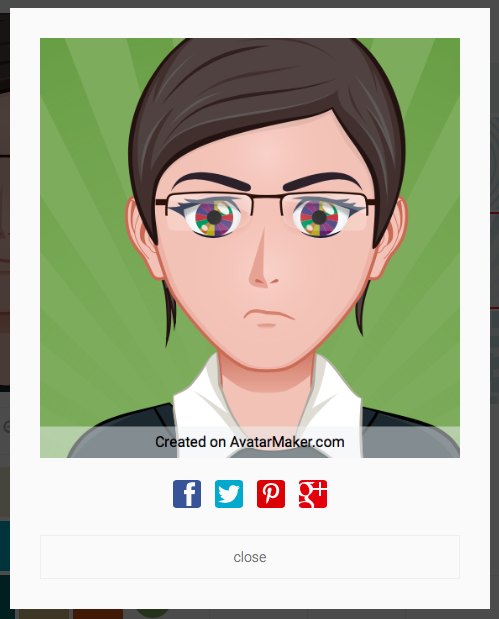